From Readers Theater to Motion Pictures
Chase Young, PhD
Readers Theater  (Griffith & Rasinski, 2004; Martinez, Roser, Strecker, 1998; Young & Rasinski, 2009; Vasinda & McLeod, 2011; Worthy, 2005; Worthy & Prater,  2002
Monday: Select scripts and read for meaning
Tuesday: Choose parts and focus on automaticity
Wednesday: Focus on expression
Thursday: Practice Performance
Friday: Performance
Implementing Readers Theater
Video
Student Produced Movies(Young & Rasinski, in press)
Phase 1: Grouping 
Phase 2: Idea Development 
Phase 3: Script Treatment 
Phase 4: Storyboard 
Phase 5: Scripting 
Phase 6: Preproduction Conference
Phase 7: Filming
Phase 7: Post-Production
Phase 1: Grouping (Risko & Walker-Dalhouse, 2011; Pachtman & Wilson, 2006)
Students groups are selected based preferred genre.
How does this phase connect to literacy?
Phase 2: Idea Development (Culham, 2011; Dorfman & Cappelli, 2007; Smith, 1994)
Students choose method for creating scripts: mentor, parody, or scratch
How does this phase connect to literacy?
Phase 3: Script Treatment (National Institute of Child Health and Human Development, 2000)
Students write a summary
Assign roles
How does this phase connect to literacy?
Phase 4: Storyboard (Naughton, 2008)
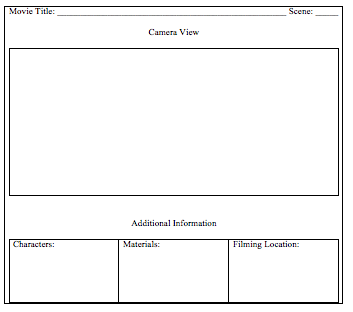 How does this phase connect to literacy?
Phase 6: Scripting (Culham, 2011; Dorfman & Cappelli, 2007; Smith, 1994; Young & Rasinski, 2011)
As students create their scripts they are analyzing the original text from the point of view of the writer.  What did the author do to make his or her writing so engaging?  How can we incorporate those features into my script?
How does this phase connect to literacy?
Enhancing Authors’ Voice Through Scripting (Young & Rasinski, 2011)
Mentor Text
Voice Variation of Billy Goats Gruff
Parody
Sophia Finds a Turtle
Scratch
King Kong vs Second Grade

VIDEO
Take it a Step Further with SPMS
Phase 6: Preproduction Conference
The production team meets with the teacher and discuss light edits, materials, and responsibilities. 
How does this phase connect to literacy?
Phase 7: Filming
The student director runs the production of each scene, with input, of course, from other members of the production (and me). The director carries the storyboard and script, leads the class to filming locations, makes sure all props and materials are ready, and directs characters’ actions and assists with their lines. 
How does this phase connect to literacy?
Practicing Prosody
Video
Phase 8: Post-Production
Students learn how to upload the movies into the software, drop clips into the editing line, delete unused takes, reorder and cut clips, configure special effects, utilize transitions, add music, and create title and credit sequences. 
How does this phase connect to literacy?
Sophia Finds a Turtle
SPM Written and Produced by Second Graders
Genre: Comedy. Method: Parody
Video
SPMs and Literacy
Students reflected on their reading preference, identified different genres, composed summaries, drafted sequences, used their knowledge of story structure to deconstruct text and turn it into a new creation, rehearsed the script focusing on expressive and meaningful reading, proficiently wielded multiple technologies, and offered their unique understandings of text.
They had a purpose.
References
Culham, R. (2011).  Reading with a writer’s eye.  In T. Rasinski (ed.), Rebuilding the Foundation, Effective Reading Instrution for the 21st Century (pp. 245-270).  Bloomington, IN:  Solutiontree.
Dorfman, L. R., & Cappelli, R. (2007) Mentor texts: Teaching writing through children’s   literature, K-6. Portland, Maine: Stenhouse.
Dunn, M. W. (2011). Ask, reflect, text: Illustrating story plans with art. Journal Of Research In Childhood Education, 25(4), 376-389.
Griffith, L.W., & Rasinski, T.V. (2004). A focus on fluency: How one teacher incorporated fluency with her reading curriculum. The Reading Teacher, 58(2), 126–137. doi:10.1598/ RT.58.2.1.
House, E. R. (1979). Coherence and credibility: The aesthetics of evaluation. Educational Evaluation And Policy Analysis, ERIC, Ipswich, MA. Accessed December 27, 2012
 Kist, W. (2000).  Beginning to Create the New Literacy Classroom: What Does the New Literacy Look Like?  Journal of Adolescent and Adult Literacy, 43, 710-718.Krathwohl, D. R. (2002).  A revision of Bloom’s taxonomy:  An overview.  Theory into Practice, 41, 212-264.
Lapp, D., Moss, B., & Rowsell, J. (2012). Envisioning new literacies through a lens of teaching and learning. The Reading Teacher, 65(6), 367-377.
References
Martinez, M., Roser, N.L., & Strecker, S. (1998). “I never thought I could be a star”: A readers theatre ticket to fluency. The Reading Teacher, 52(4), 326–334.
National Institute of Child Health and Human Development. (2000). Report of the National Reading Panel. Teaching children to read: An evidence-based assessment of the scientific research literature on reading and its implications for reading instruction (NIH Publication No. 00-4769). Washington, DC: U.S. Government Printing Office.
Naughton, V. M. (2008). Picture It! Reading Teacher, 62(1), 65-68.
Pachtman, A. B., & Wilson, K. A. (2006). What do the kids think? Reading Teacher, 59(7), 680-684.
Rasinski, T. V., Reutzel, D. R., Chard, D., & Linan-Thompson, S. (2011).  Reading Fluency.  In M. L. Kamil, P. D. Pearson, B. Moje, & P. Afflerbach (Eds.).  Handbook of Reading Research, Volume IV (pp. 286-319).  New York: Routledge.  
Risko, V. J., & Walker-Dalhouse, D. (2011). Drawing on text Features for reading comprehension and composing. Reading Teacher, 64(5), 376-378.
References
Smith, F.  (1994). Writing and the writer (2nd edition).  Hillsdale, NJ:  Lawrence Erlbaum  Associates, Publishers.
Vasinda, S., & McLeod, J. (2011).  Extending readers theatre: A powerful and purposeful match with podcasting.  The Reading Teacher, 64, 486-497.  
Worthy, J. (2005). Readers theater for building fluency: Strategies and scripts for making the most of this highly effective, motivating, and research-based approach to oral reading. New York: Scholastic.
Worthy, J., & Prater, K. (2002). “I thought about it all night”: Readers Theater for reading flu- ency and motivation. The Reading Teacher, 56(3), 294–297.
Young, C., & Rasinski, T. (2009). Implementing Readers’ Theater as an approach to classroom fluency instruction. The Reading Teacher, 63(1), 4–14. doi:10.1598/RT.63.1.1
Young, C., & Rasinski, T. (2011). Enhancing authors' voice through scripting. The Reading Teacher, 65(1), 24–28.
Young, C., & Rasinski, T. (in press). Student produced movies as a medium for literacy development, The Reading Teacher.